Add title here
First Author (First Name Last Name)a, Second Authora,b, Third Authora,b, Authora,b *
a Faculty/Institute,University, Street, Postal Code, City, Country
b Faculty/Institute,University, Street, Postal Code, City, Country
c…
*Corresponding Author: Name, Telephone, E-mail
Ιndicative Sections: 

Introduction:

Main text; Main text; Main text; Main text; Main text; Main text; Main text; Main text; Main text; Main text; Main text; Main text; Main text; Main text; Main text; Main text; Main text; Main text; Main text; Main text; Main text; Main text; Main text; Main text; Main text; Main text; Main text; Main text; Main text; Main text; Main text; Main text; Main text; Main text; Main text; Main text; Main text; Main text; Main text; Main text; Main text; Main text; Main text; Main text; Main text; Main text; Main text; Main text; Main text; Main text; Main text; Main text; Main text; Main text; Main text; Main text; Main text; Main text; Main text; Main text; Main text; Main text; Main text; Main text; Main text; Main text; Main text; Main text; Main text; Main text; Main text; Main text;
 


Methodology:

Main text; Main text; Main text; Main text; Main text; Main text; Main text; Main text; Main text; Main text; Main text; Main text; Main text; Main text; Main text; Main text; Main text; Main text; Main text; Main text; Main text; Main text; Main text; Main text; Main text; Main text; Main text; Main text; Main text; Main text; Main text; Main text; Main text; Main text; Main text; Main text; Main text; Main text; Main text; Main text; Main text; Main text; Main text; Main text; Main text; Main text; Main text; Main text; Main text; Main text; Main text; Main text; Main text; Main text; Main text; Main text; Main text; Main text; Main text; Main text; Main text; Main text; Main text; Main text; Main text; Main text; Main text; Main text; Main text; Main text; Main text; Main text;



Results:

Main text; Main text; Main text; Main text; Main text; Main text; Main text; Main text; Main text; Main text; Main text; Main text; Main text; Main text; Main text; Main text; Main text; Main text; Main text; Main text; Main text; Main text; Main text; Main text; Main text; Main text; Main text; Main text; Main text; Main text; Main text; Main text; Main text; Main text; Main text; Main text; Main text; Main text; Main text; Main text; Main text; Main text; Main text; Main text; Main text; Main text; Main text; Main text; Main text; Main text; Main text; Main text; Main text; Main text; Main text; Main text; Main text; Main text; Main text; Main text; Main text; Main text; Main text; Main text; Main text; Main text; Main text; Main text; Main text; Main text; Main text; Main text;


References 

Author 1; Author 2; Author 3; etc. Title of the article. Journal Abbreviation Year, Volume, Firstpage–Lastpage

e.g. Díaz, D.D.; Converso, A.; Sharpless, K.B.; Finn, M.G. 2,6-Dichloro-9- thiabicyclo[3.3.1]nonane: Multigram Display of Azide and Cyanide Components on a Versatile Scaffold. Molecules 2006, 11, 212–218.
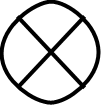